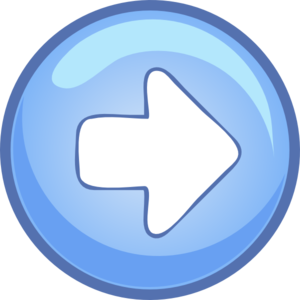 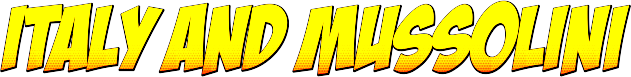 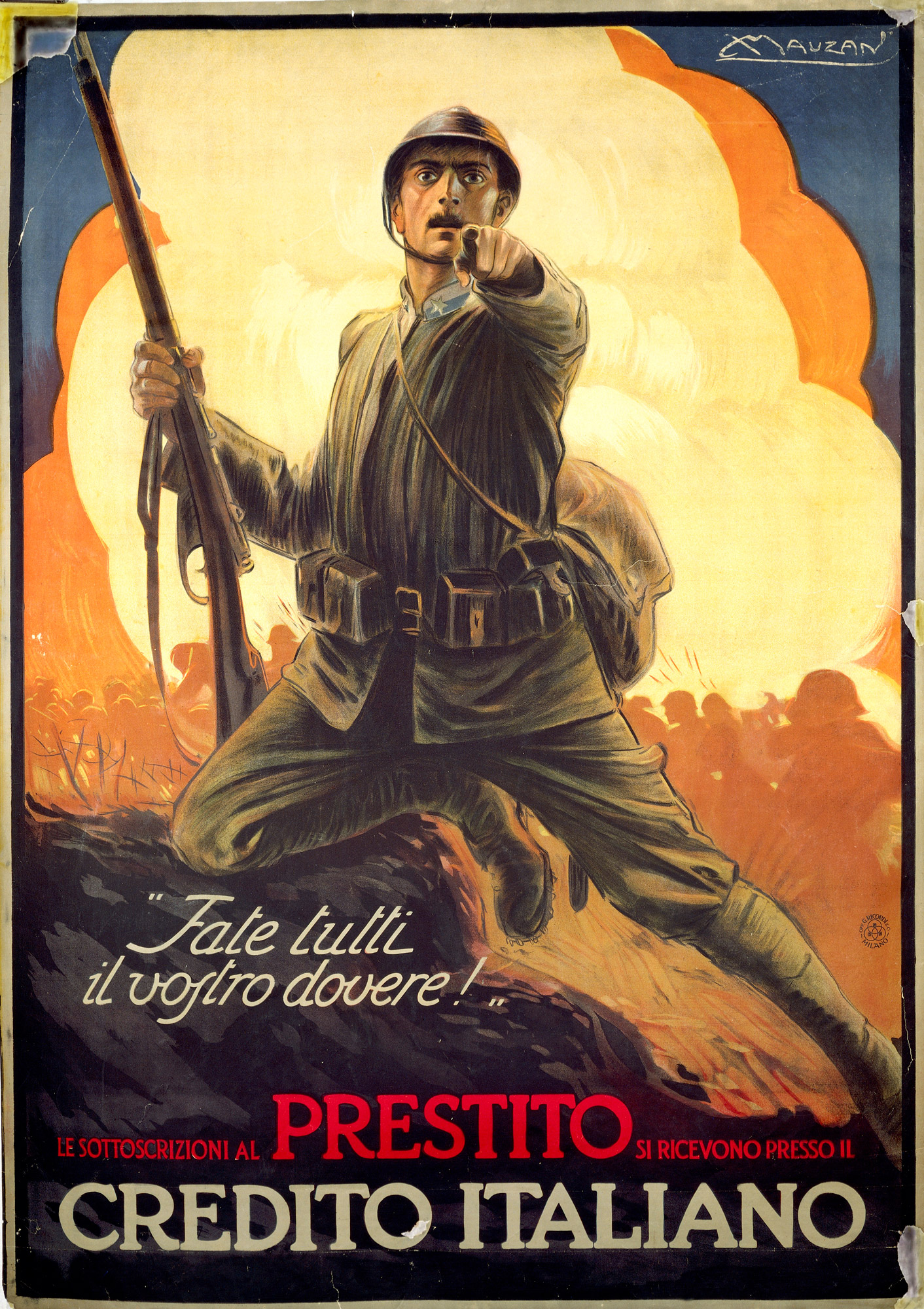 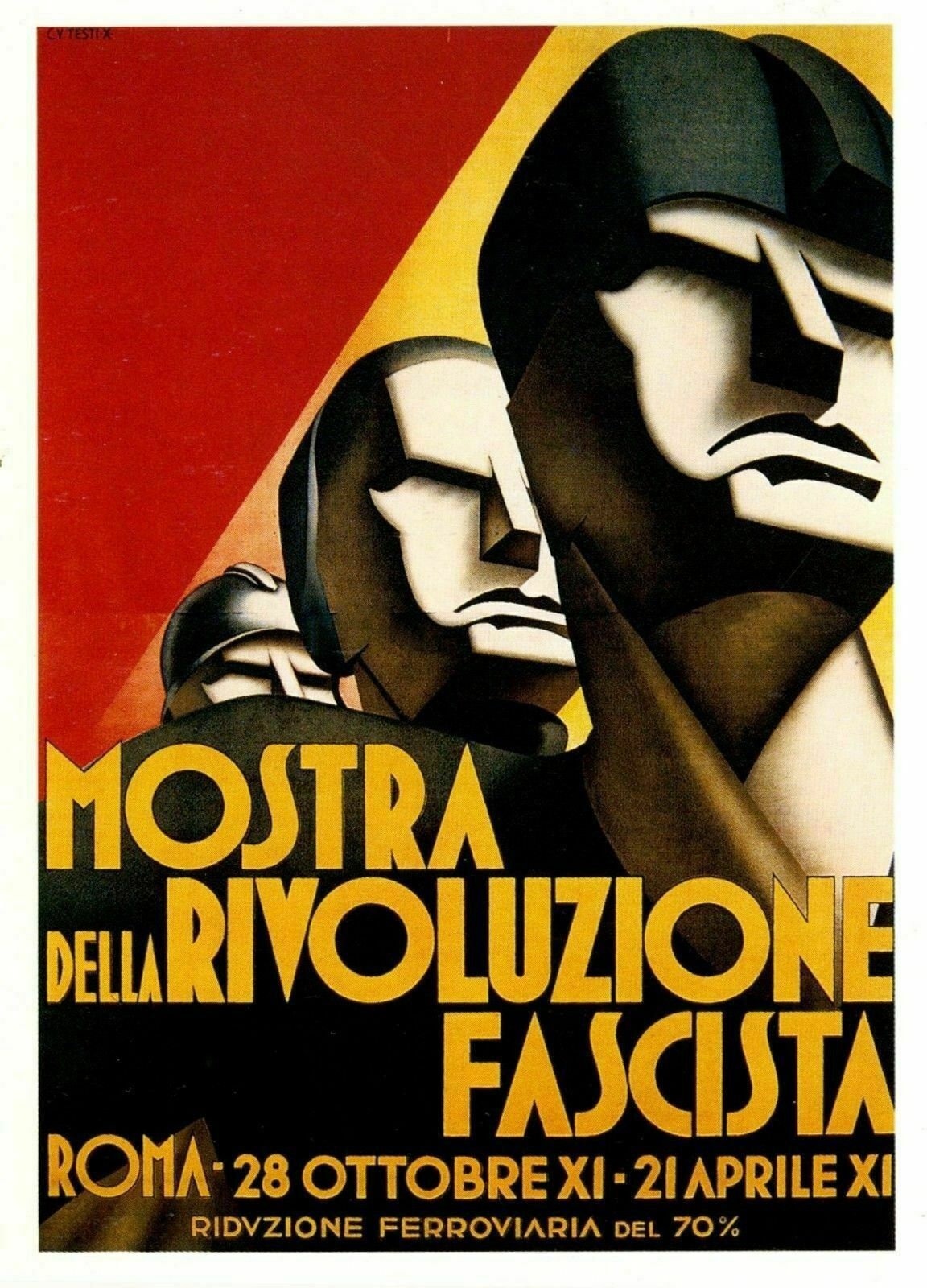 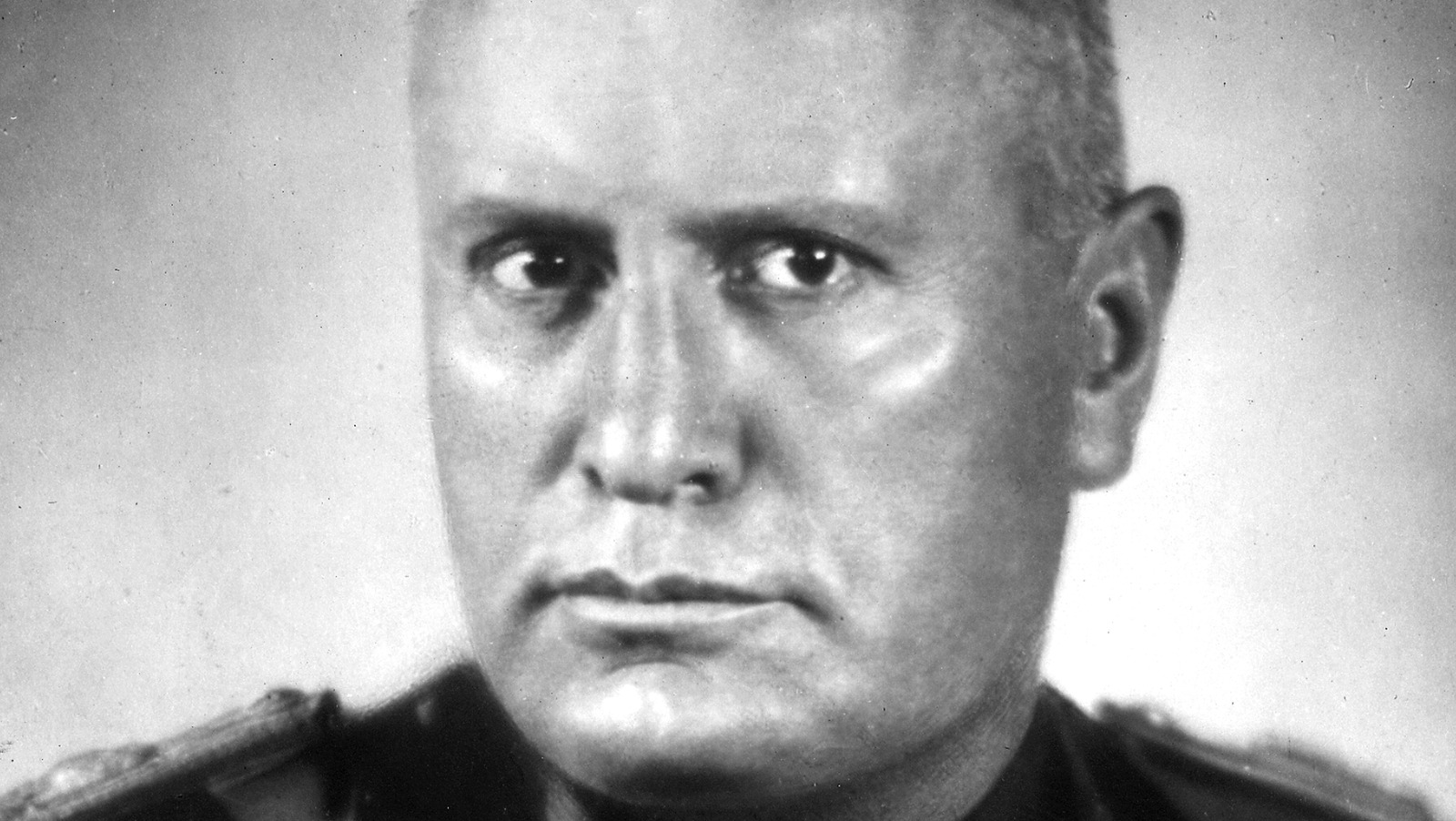 Navigation and action buttons
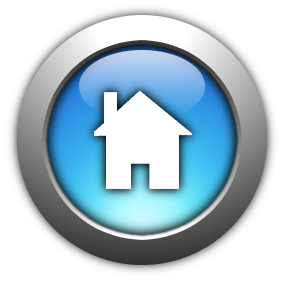 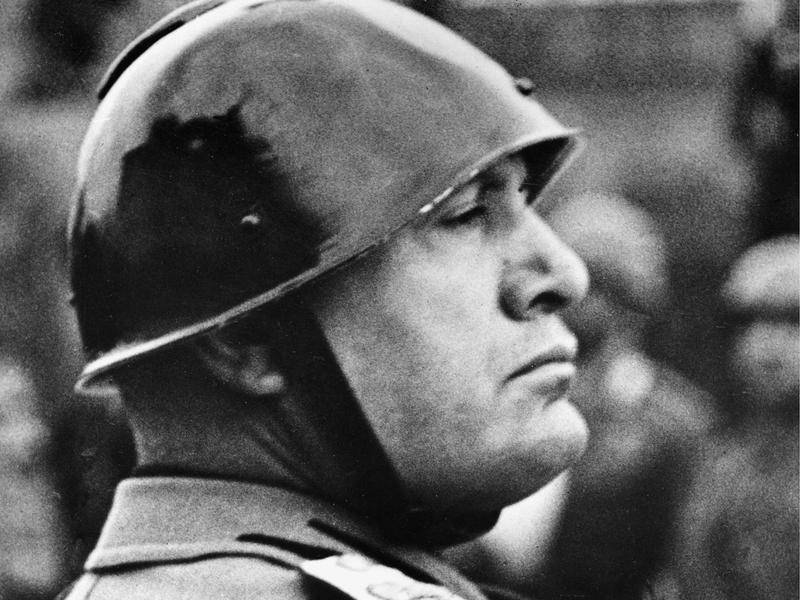 Click to return to the main menu.
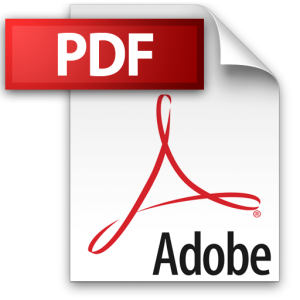 Click this symbol on pages to ensure you follow the correct navigation path of the PowerPoint.
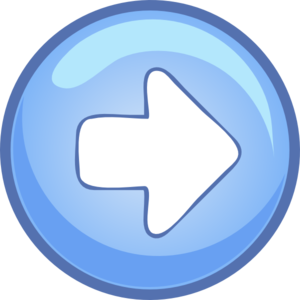 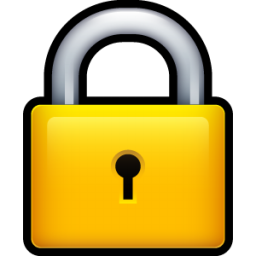 Click this symbol on pages to connect to external videos or websites.
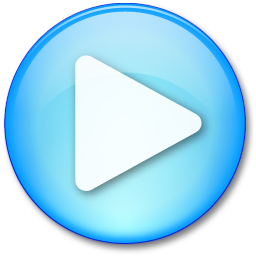 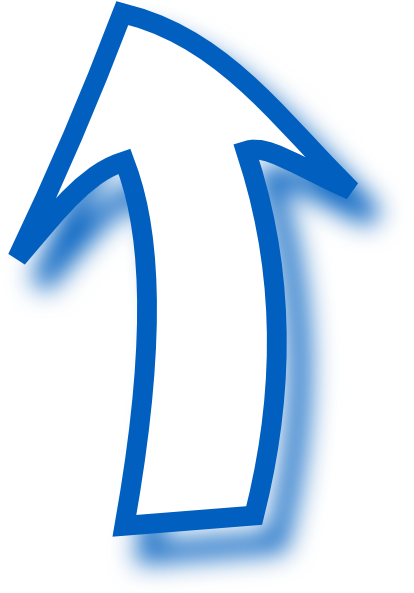 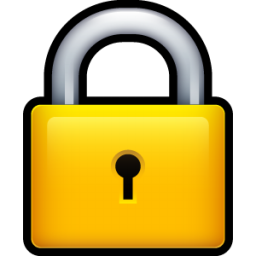 Content locked or in development – available for full site pass holders – access here.
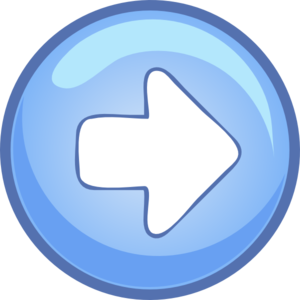 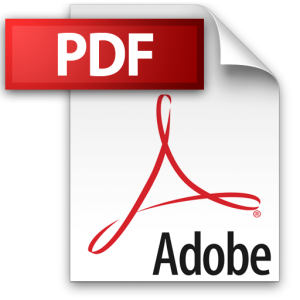 Click this PDF symbol  to access the supporting student resources, PowerPoint  and worksheets.
Click on each image to find out more
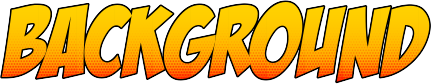 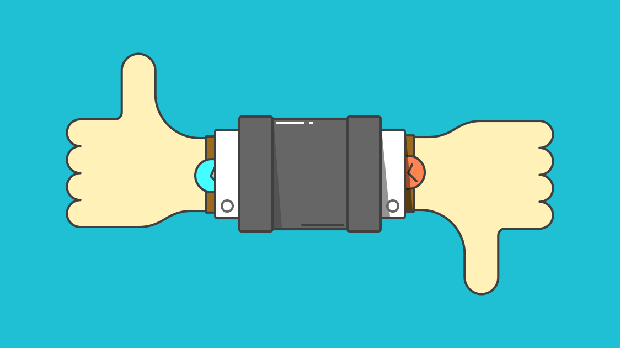 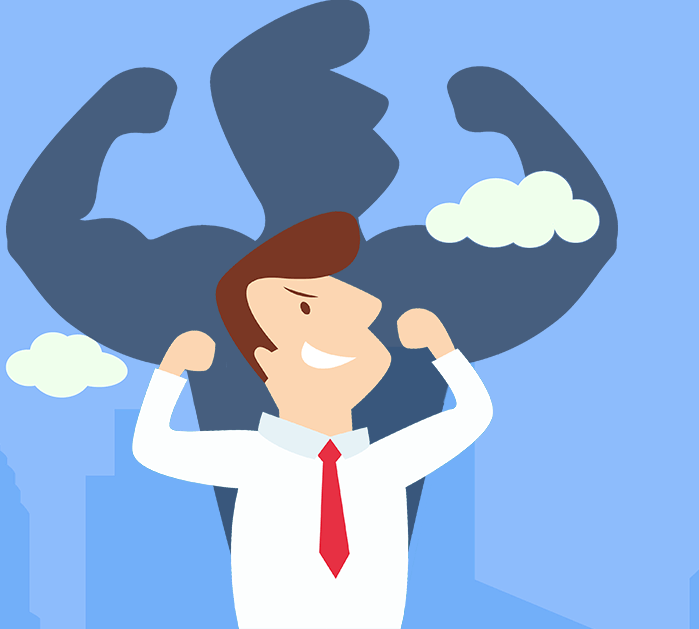 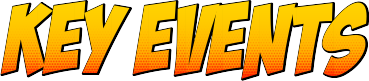 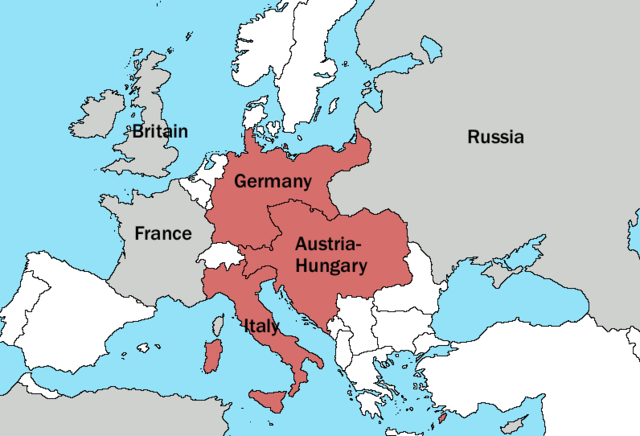 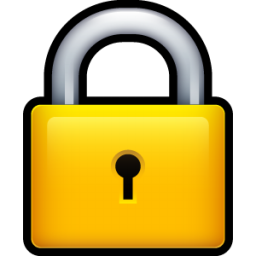 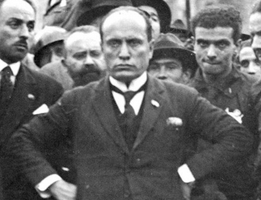 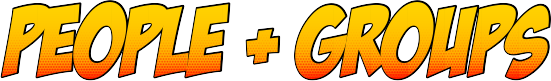 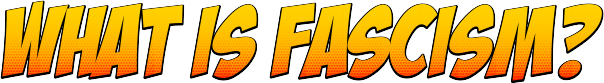 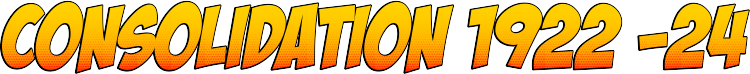 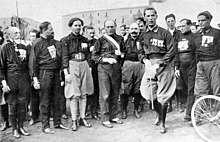 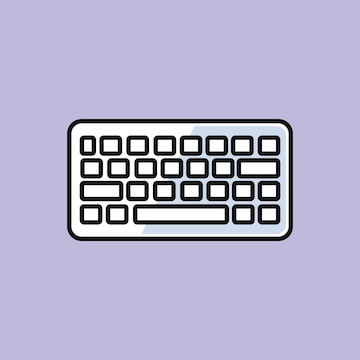 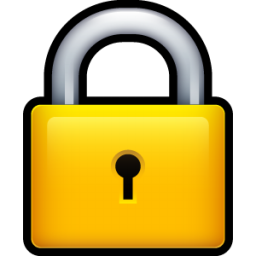 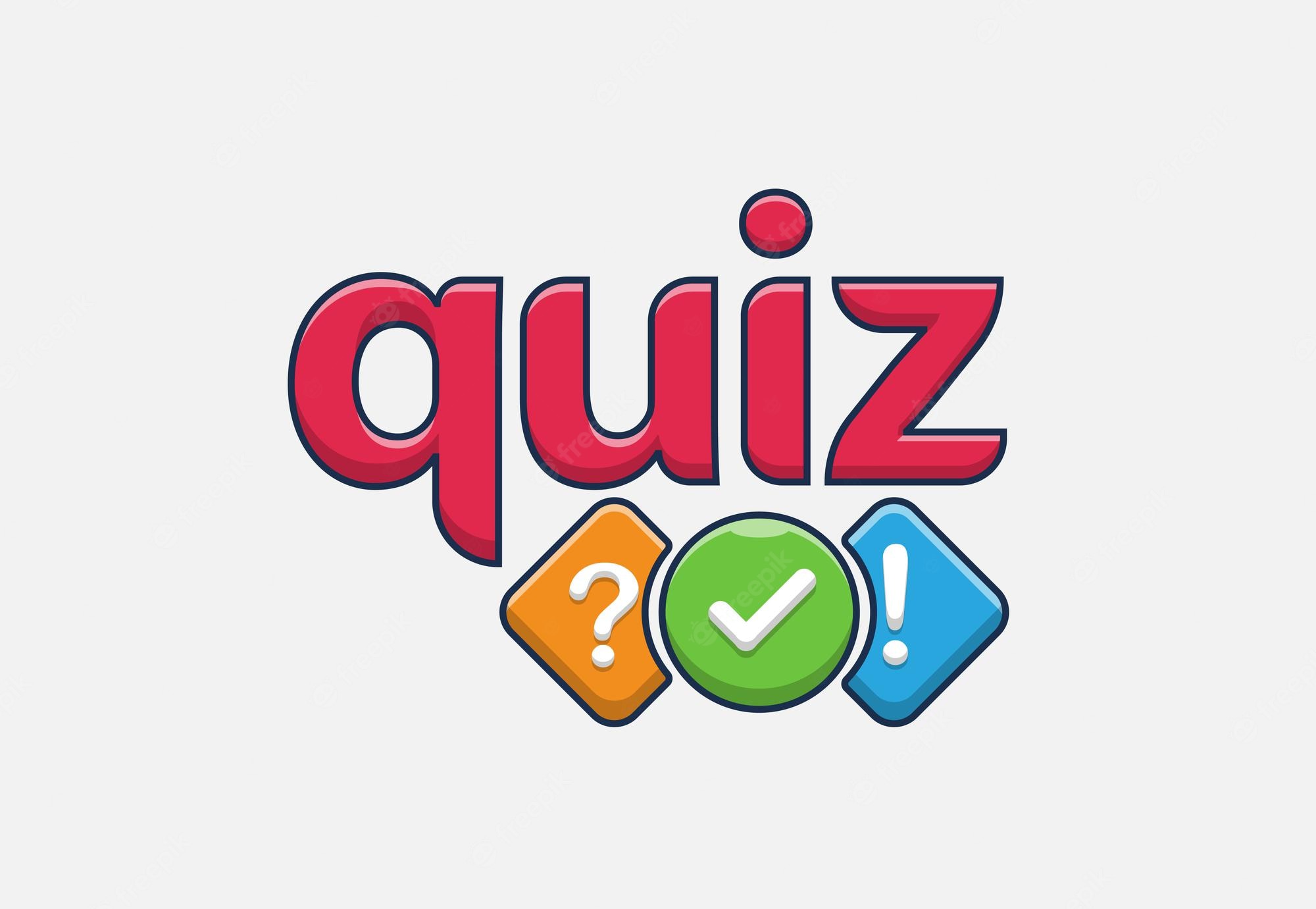 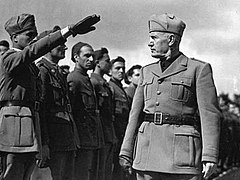 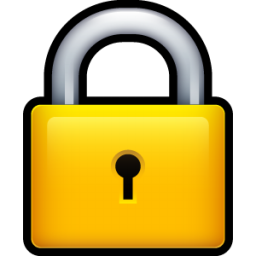 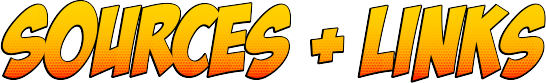 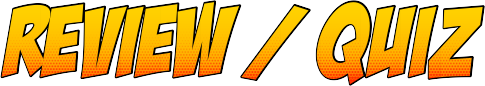 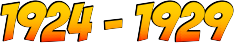 Italy (1861- 1919 )
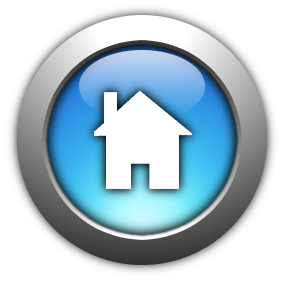 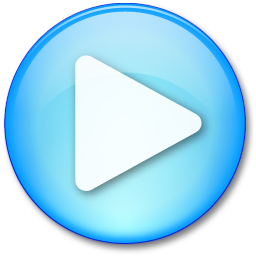 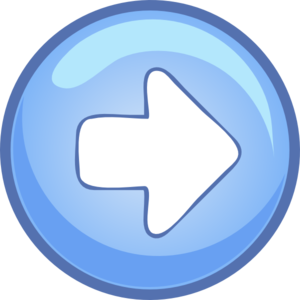 - Was once the greatest empire in the world  - Roman Empire.- Home of Renaissance - ideas, culture, arts.- Only unified in 1861 - Cavour and Garibaldi.- Largely divided after unification – Risorgimento incomplete.- Period c1861 - 1921 = ‘Liberal Italy.’ 
- Policy of ( Giolitti ) = Trasformismo – unite more central parties + ideologies to ensure extreme parties did not gain power.  - Italy signed the Treaty of London, to switch to Entente in 1915. - Italians = significant losses in WW1 – e.g Battle of Caporetto - 1917.- 5 million Italians conscripted to fight in WW1.- Many – RW felt betrayed by the settlements of WW1 – ‘mutilated victory’- 5 million Italians conscripted to fight in WW1.
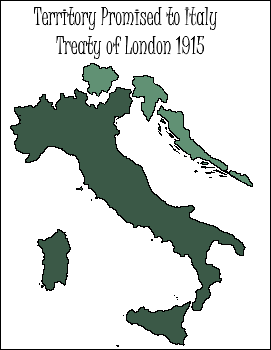 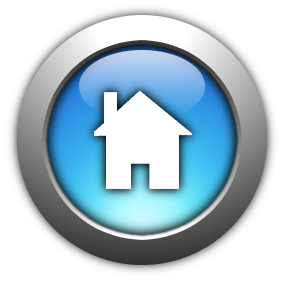 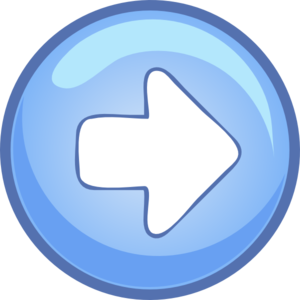 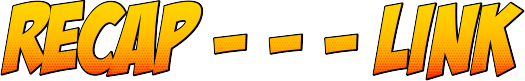 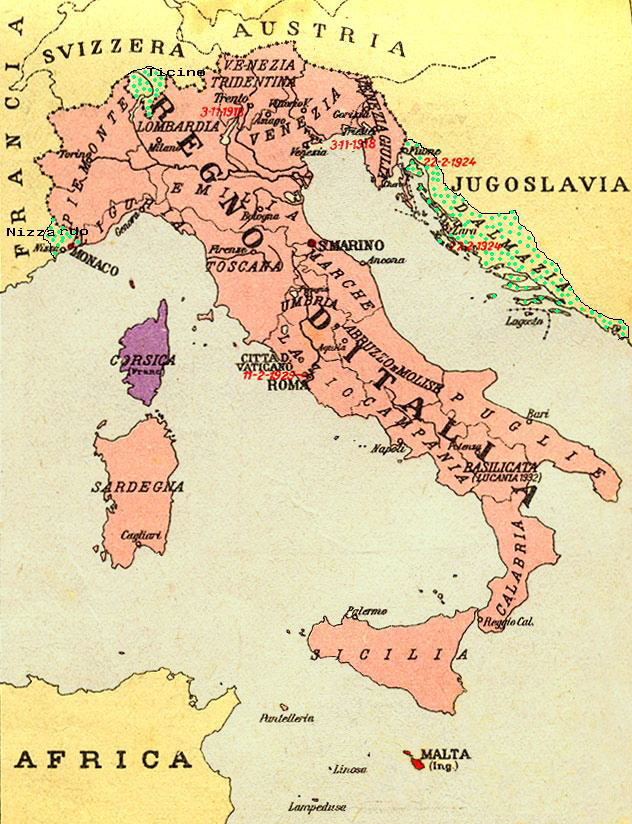 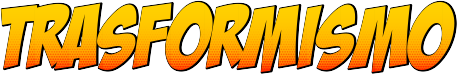 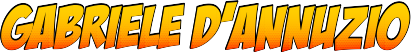 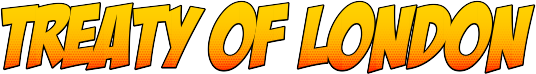 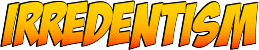 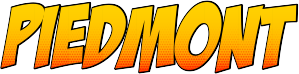 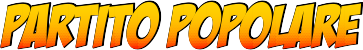 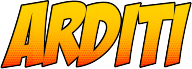 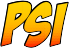 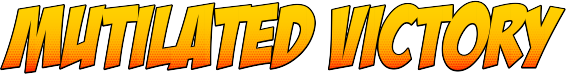 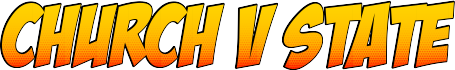 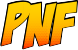 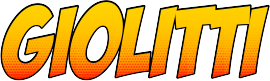 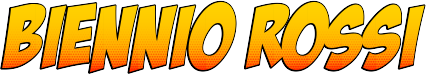 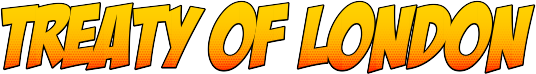 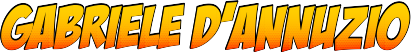 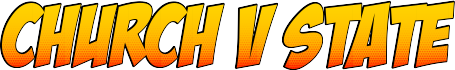 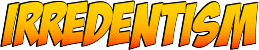 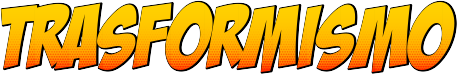 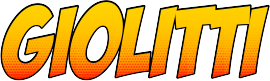 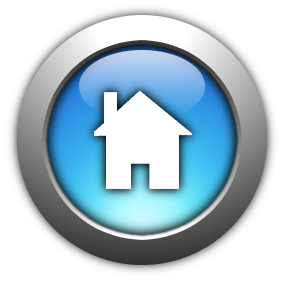 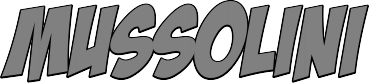 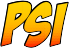 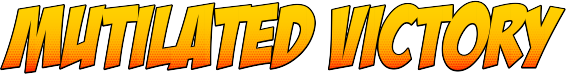 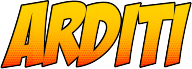 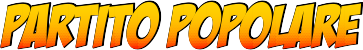 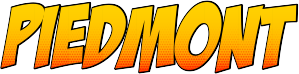 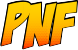 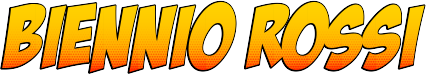 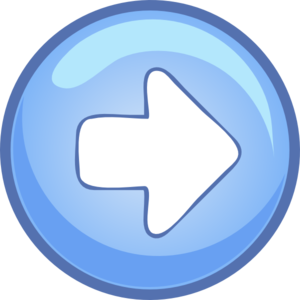 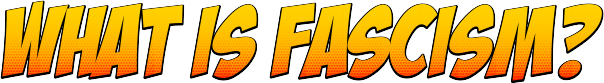 Highlight statements you think link to fascism
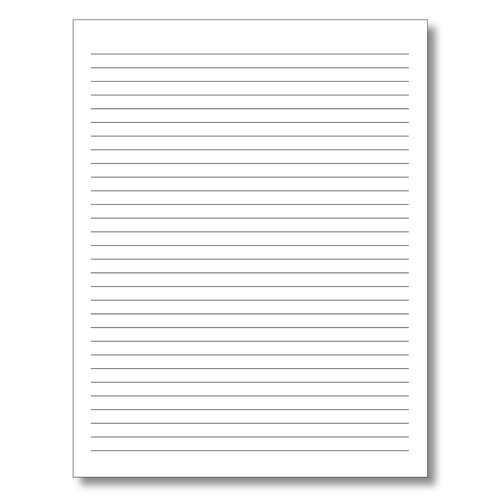 List  / Write Correct Features
Write a Definition
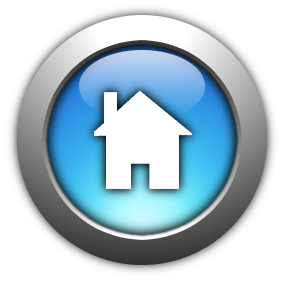 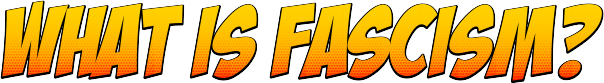 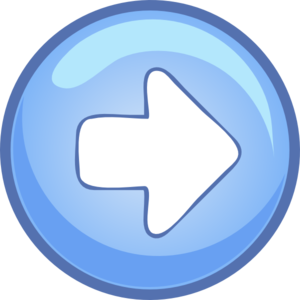 Features of Fascism
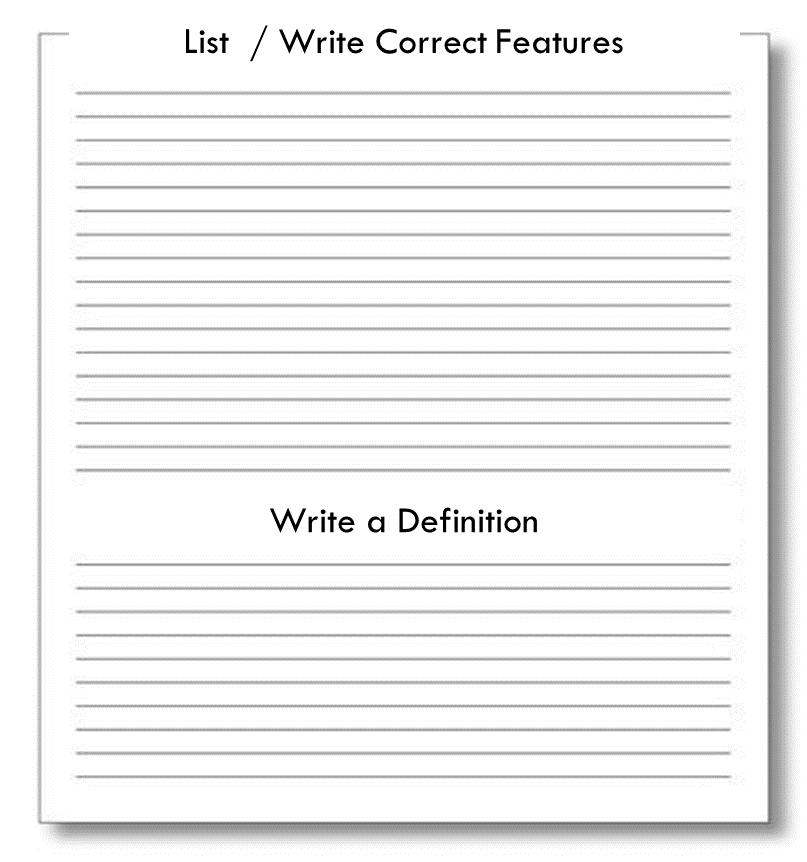 The Doctrine of Fascism  - 1932Giovanni Gentile + Benito Mussolini.
‘Fascism is the precise negation of that doctrine which formed the basis of the so – called Marxian Socialism. After Socialism, Fascism attacks the whole complex of democratic ideologies. Fascism denies that the majority, through the mere fact of being a majority, can rule human societies. It denies that this majority can govern by means of periodical consultation. Fascism is definitely and absolutely opposed to the doctrines of liberalism, both in the political and economic sphere.’
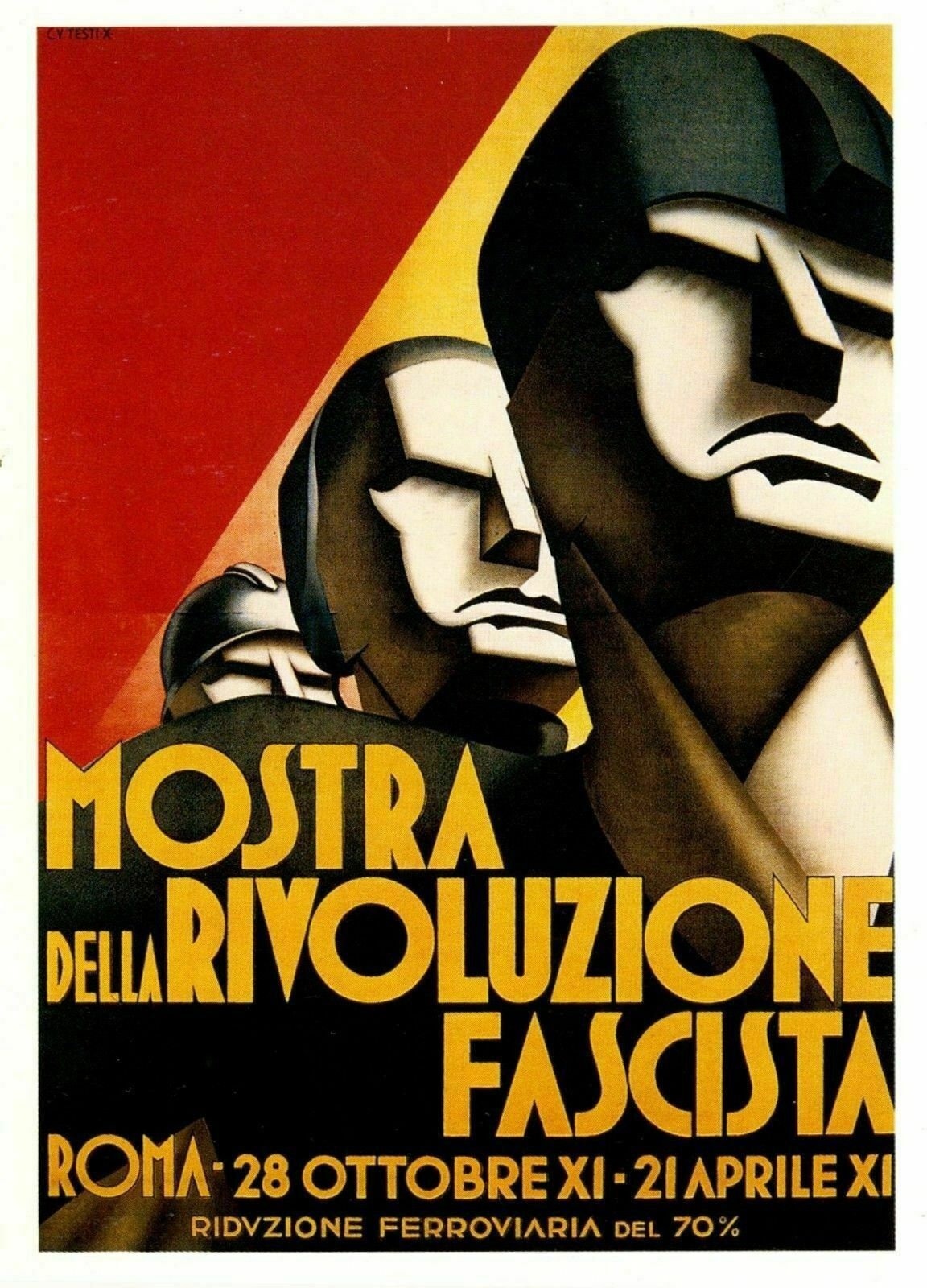 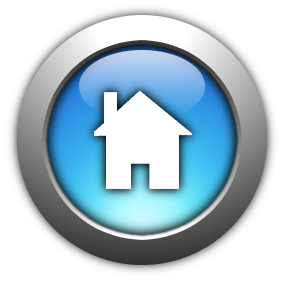 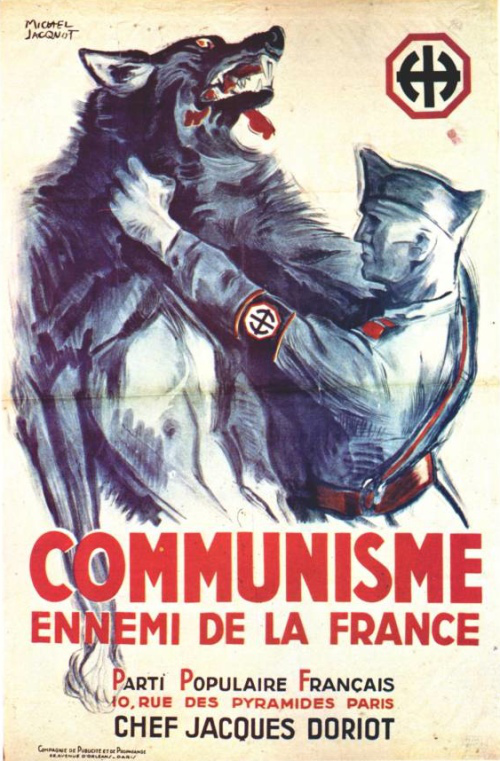 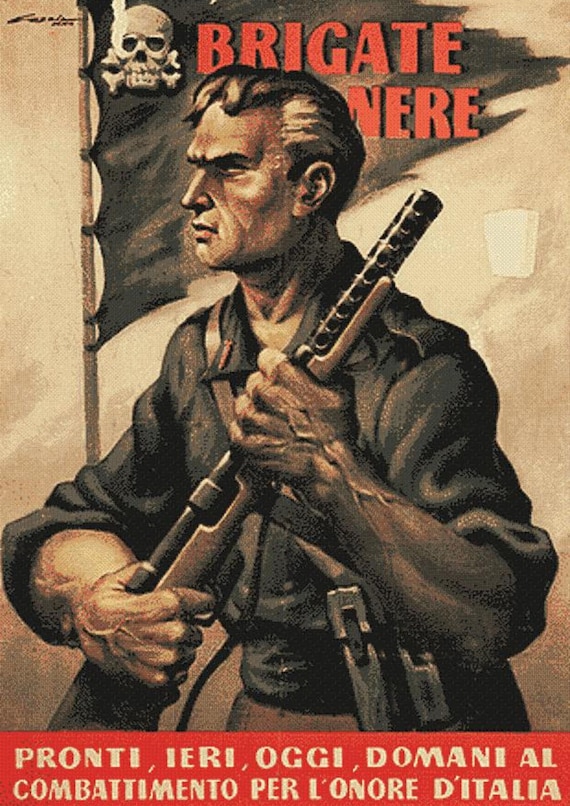 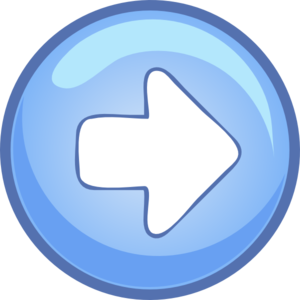 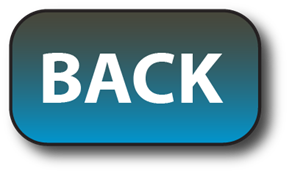 Fascism is Anti - Against
Fascism is Pro - For
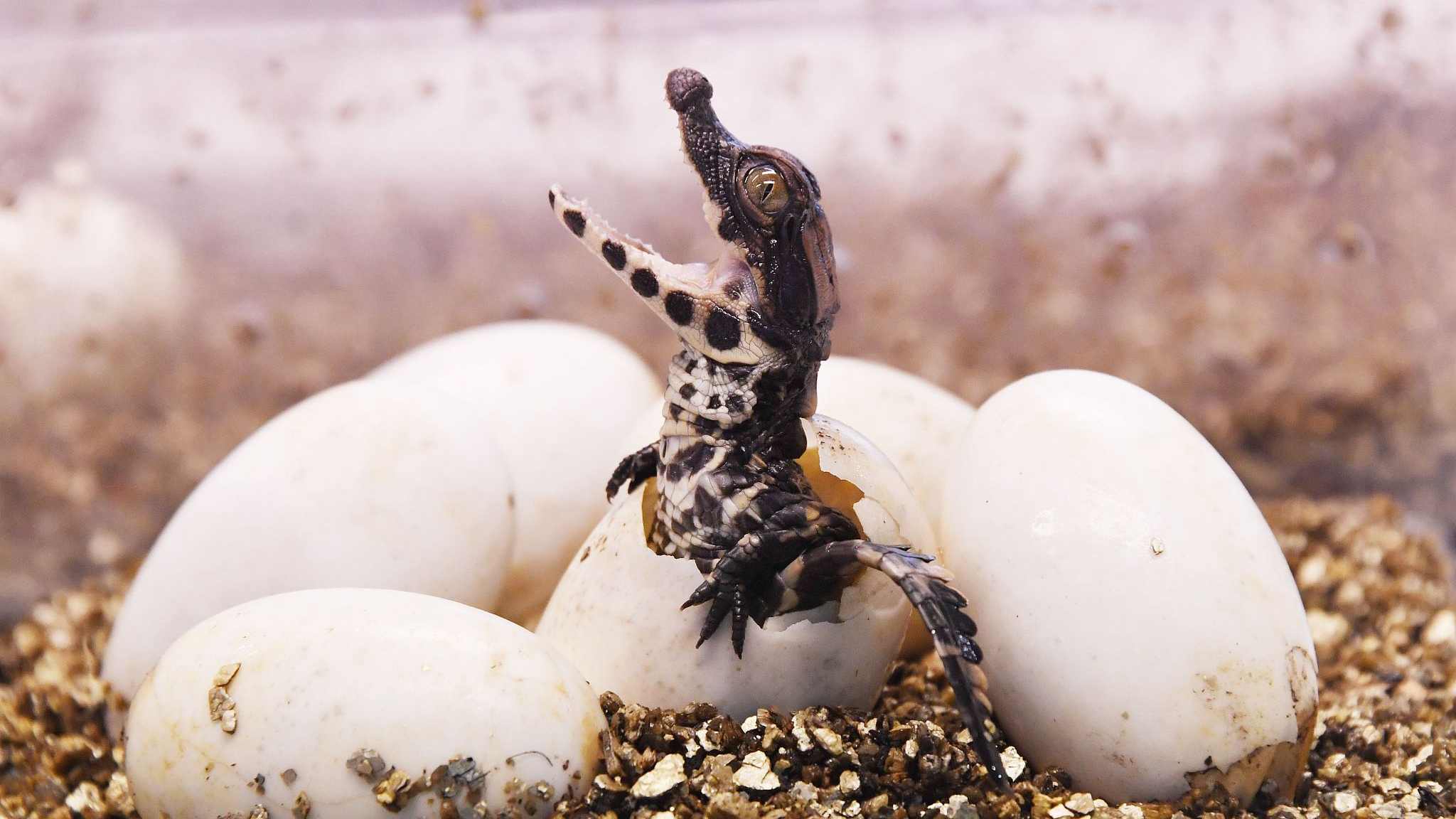 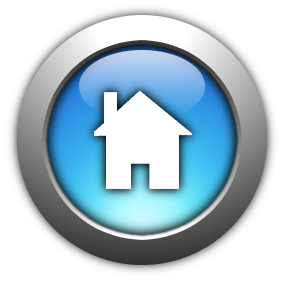 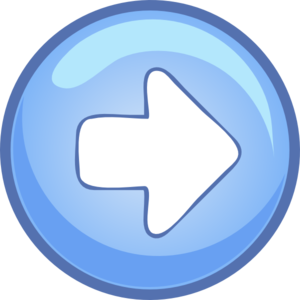 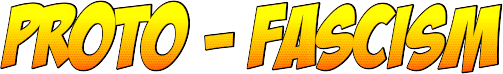 An ‘incubation period’ developed since the late 19th century until the First World War.Anti - liberal ( weak government ) Anti - capitalism
Anti - big business ( industrial ) capitalistsAnti - socialist / trade union ( organised labour ) movements.The viewpoint was that the above allowed the wealthy to manipulate politics. This harmed the ‘small man’ and the greater nation.Led to a form of ‘reactionary ultra- nationalism’ and calls for a return to imperialism, and yearning for Italy’s glorious past.Main group – Italian Nationalist Association pre WW1.Growth in support from conservatives, upper / middle classes, shopkeepers and farmers -  afraid of growth of socialism.
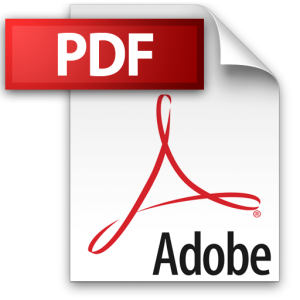 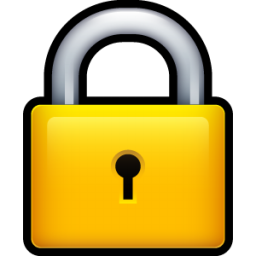 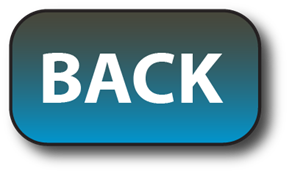 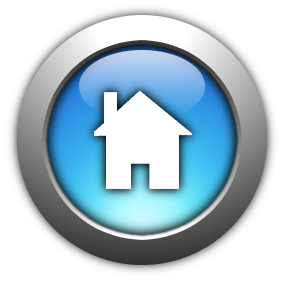 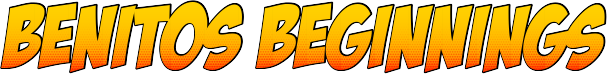 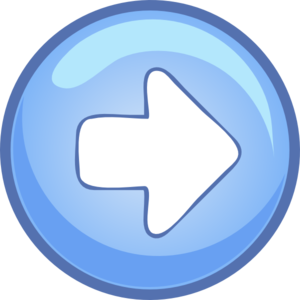 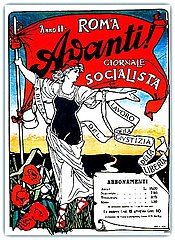 In 1911, Benito Mussolini was a member of the Socialist Party. He was arrested for attempting to provoke an insurrection against the liberal government – for its war in Libya. Anti – WarAnti – Catholic Church Anti – Liberal GovernmentPro – Violence to overthrow the government1912 – Mussolini became editor of Socialist newspaper Avanti in Milan. A well red newspaper  .  Syndicalism = Marxists socialist idea / theory to unionise workers and gain control of means of production + government via general strikes. Note – Mussolini not considered a Marxist.
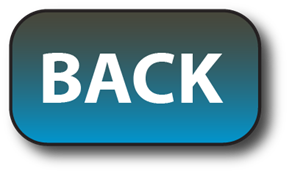 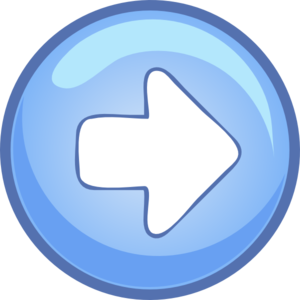 During the First World War, Mussolini would make a ‘dramatic, political U-turn.’ The Socialist Party stood in opposition to the war, however, Mussolini was influenced by members of syndicalists and republicans groups who were in favour if Italian entry. Mussolini shifted from his anti-war stance and to more extreme nationalism.BM = Involved with the setting up of Fascio Rivoluzionario d Azione Internazionalista – Revolutionary Group of International Action. 1914 – he was fired from Avanti and set up his own paper – Il Popolo D’ Italia or The People of Italy. His paper received backing from some wealthy Italian companies ( capitalists ) such as Fiat who would gain from lucrative war contracts.Mussolini was expelled from the Socialist Party in 1914.
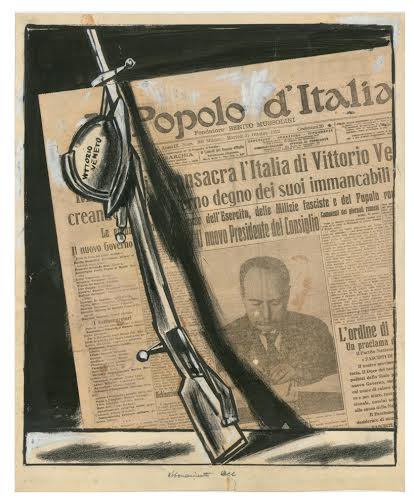 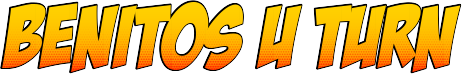 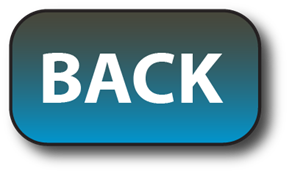 Click on slide to move statements
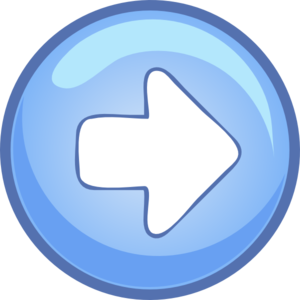 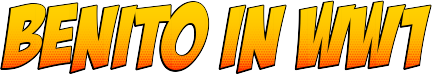 Mussolini fought in WW1
Mussolini volunteered to fight in WW1
He won a medal and became a general
Mussolini was injured in a training exercise
He wrote his ‘Manifesto for a Nation’
He wrote that a dictator should take over
He was kicked out the PSI - Socialist Party
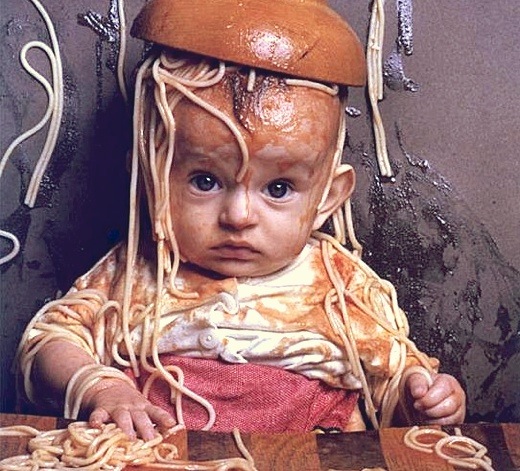 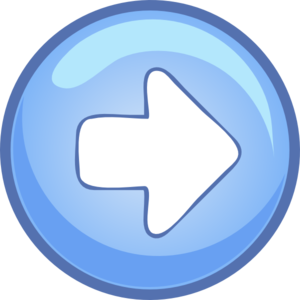 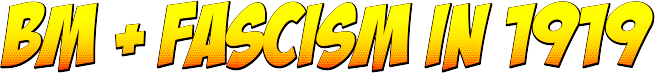 In 1919 Mussolini and other founding members set up the Fascists of the First Hour – ( Fascio di Combattimento ) in Milan. 70 other fasci groups were soon established across northern and central Italy. An ‘incoherent mix’ of left and right wing policies - to appeal to broad spectrum. ( Throwing spaghetti against a wall ) National Syndicalism = republican, socialist and anti – clerical (church)Technocratic Fascism = embracing modernisation + industrialisation ( Futurists )
Rural Fascism = anti – urban, industrialisation and anti – modern.Conservative Fascism = pro tradition, monarchy and Catholic ChurchNational Fascism = authoritarian and imperialistic – irredentism.
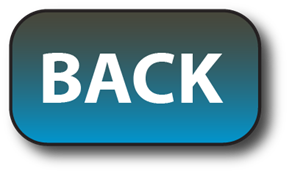 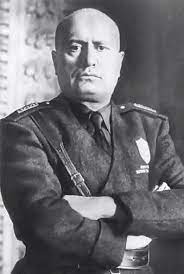 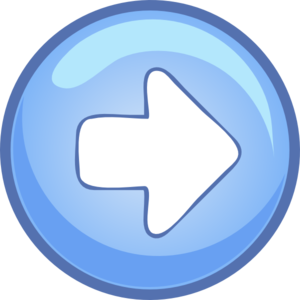 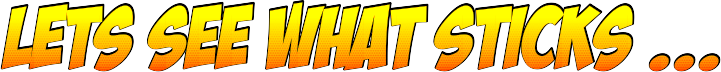 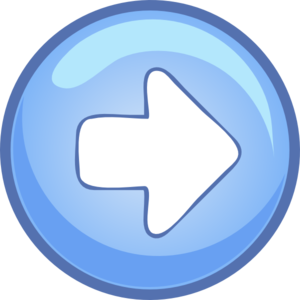 ‘We allow ourselves the luxury of being aristocrats and democrats; conservatives and progressives, reactionaries and revolutionaries, legalitarians ( equality for all ) and illegalitarians according to the circumstances of the time.’Benito Mussolini – commenting on fascist ideology in 1919.
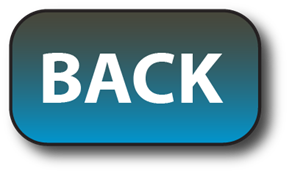 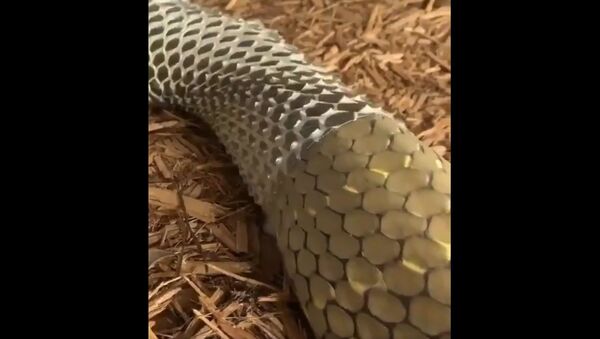 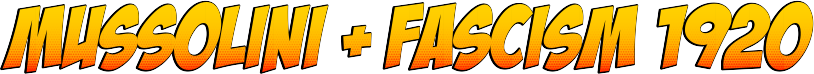 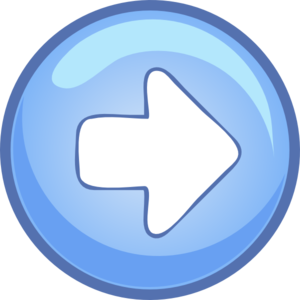 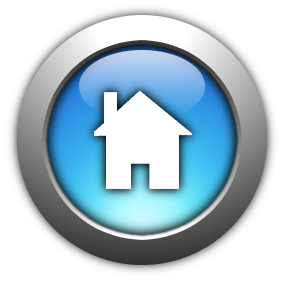 Following poor performance in 1919 ( regional ) elections – Mussolini began to shed the more radical aspects of their programme and reduce its ‘enemy list’ … a more focused programme.‘Our programme is simple, we wish to govern Italy. They ask us for programmes but there are already too many. The crisis of the Liberal State has proved it … we must have a state that will simply say …’The State does not represent a party but the nation as a whole, it includes all, is over all, protects all.’ A state which does not fall under the power of the Socialists.’  Benito Mussolini – speech, 1922.Two enemies?  Promoting fear of?
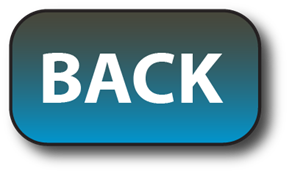 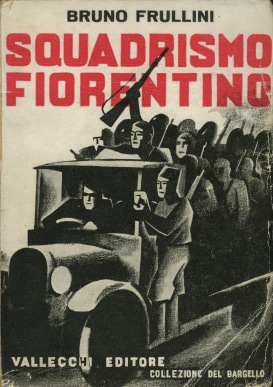 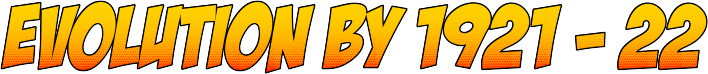 Following election in May 1921 -  Mussolini and 34 fascists deputies from right wing of the movement elected. - Increasing their appeal to and support from conservatives. 
- Controlling the ras – ( leaders of action groups called Squadrismo )In October 1921 Mussolini set up the PNF – Fascist Nationalist Party. This has a clearer right – wing programme and appealed to capitalists backers.This was at the back end of the Bienno Rosso – Two Red Years – further frightened conservatives and made the PNF more appealing. PNF – also pushing for fascist violence ( using Squadrismo ) against enemy within.PNF – appeal to Catholic Church ( oppose divorce and support for peasants)
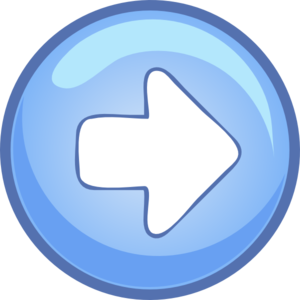 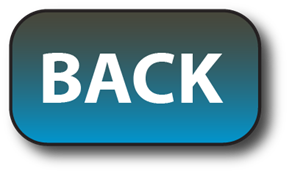 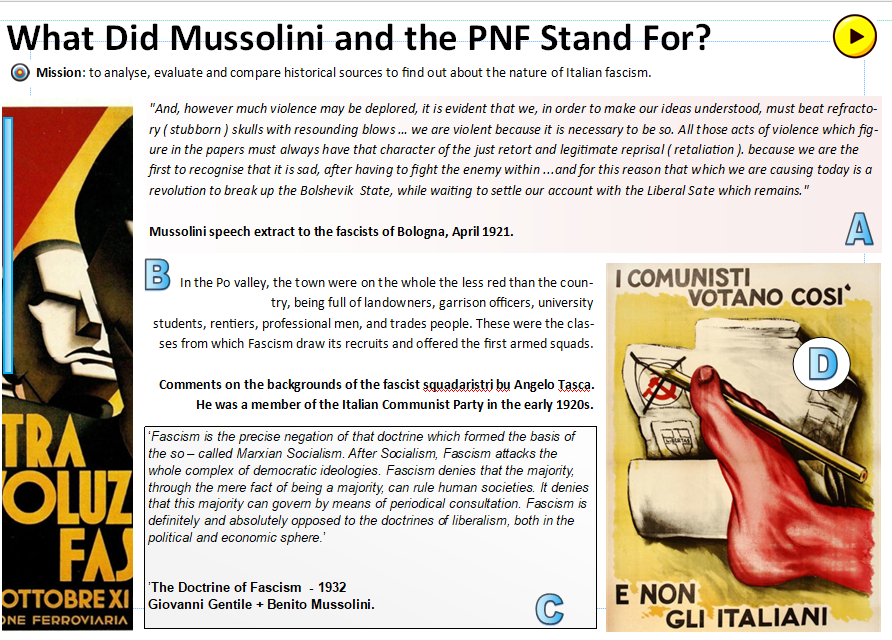 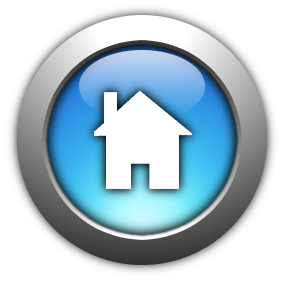 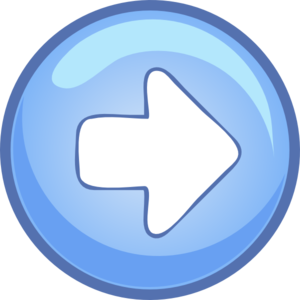 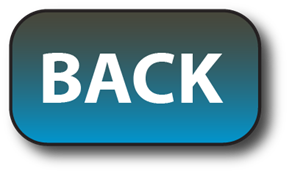 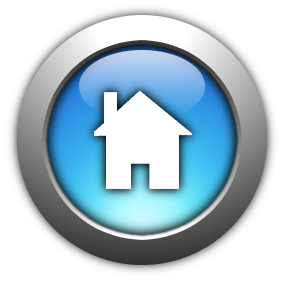 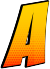 "And, however much violence may be deplored, it is evident that we, in order to make our ideas understood, must beat refractory ( stubborn ) skulls with resounding blows … we are violent because it is necessary to be so. All those acts of violence which figure in the papers must always have that character of the just retort and legitimate reprisal ( retaliation ). because we are the first to recognise that it is sad, after having to fight the enemy within ...and for this reason that which we are causing today is a revolution to break up the Bolshevik  State, while waiting to settle our account with the Liberal Sate which remains."  Mussolini speech extract to the fascists of Bologna, April 1921.
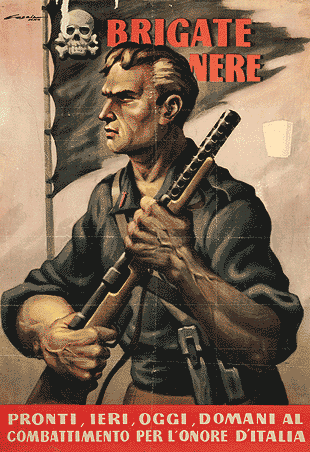 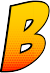 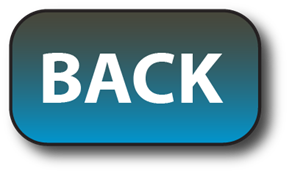 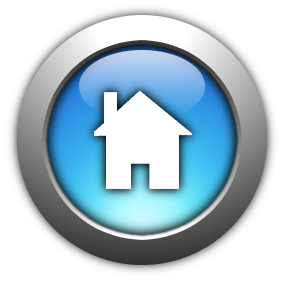 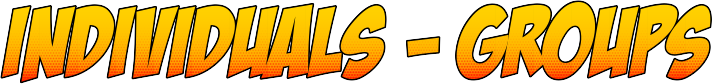 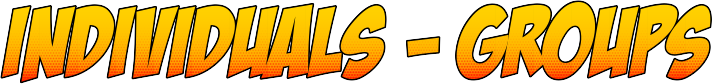 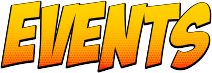 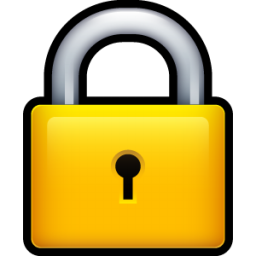 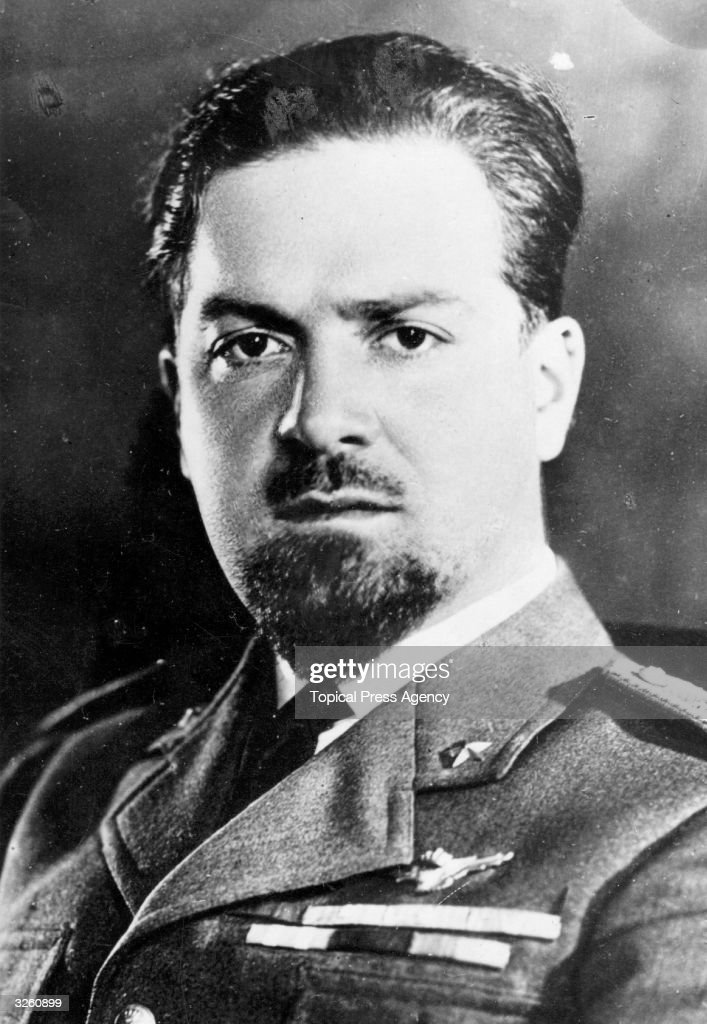 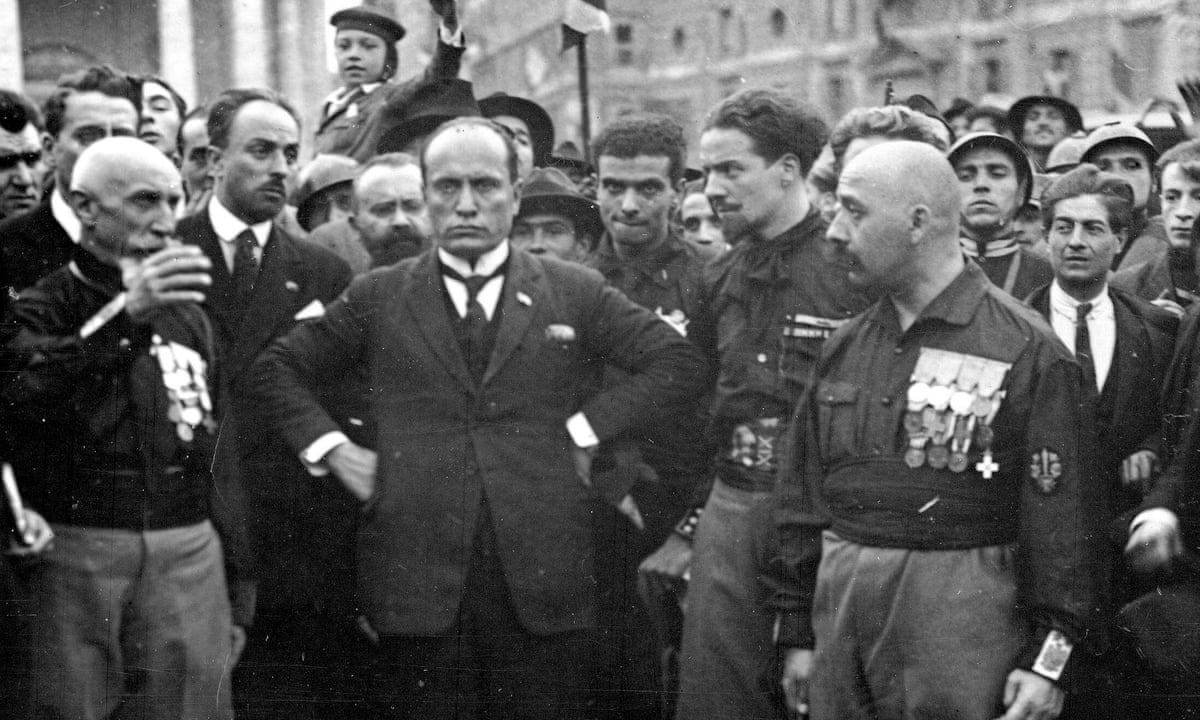 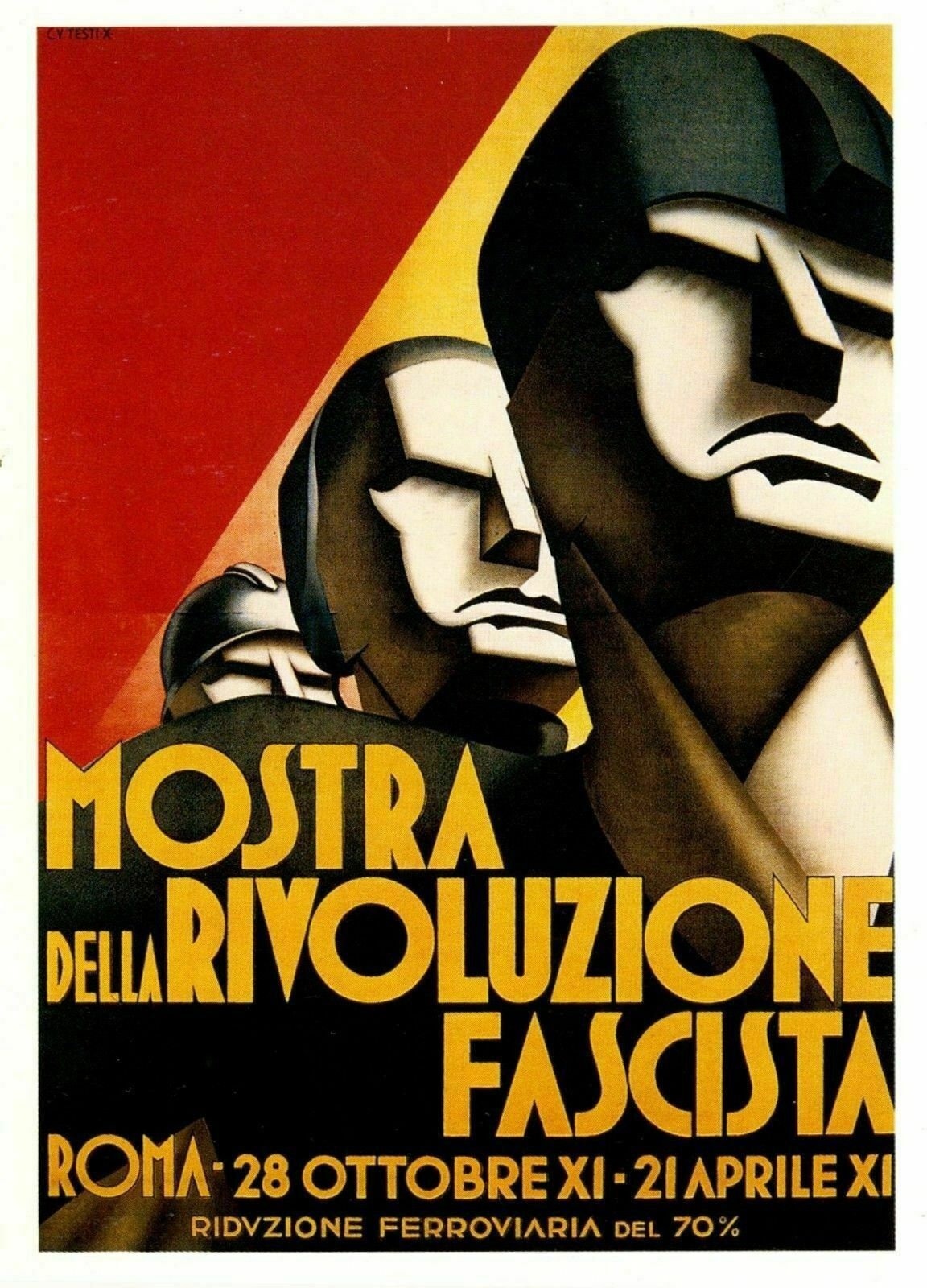 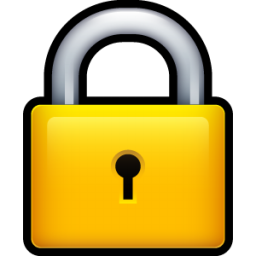 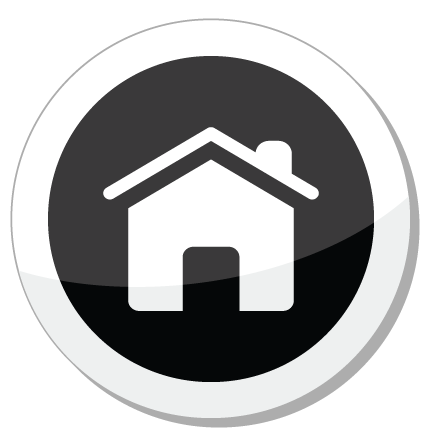 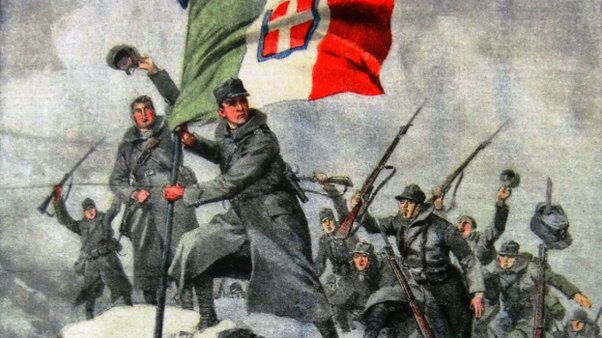 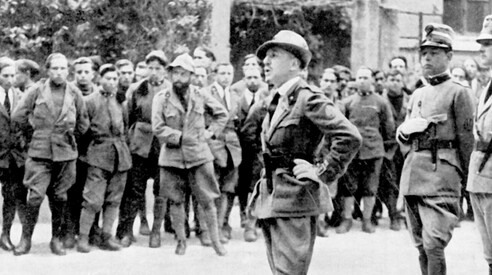 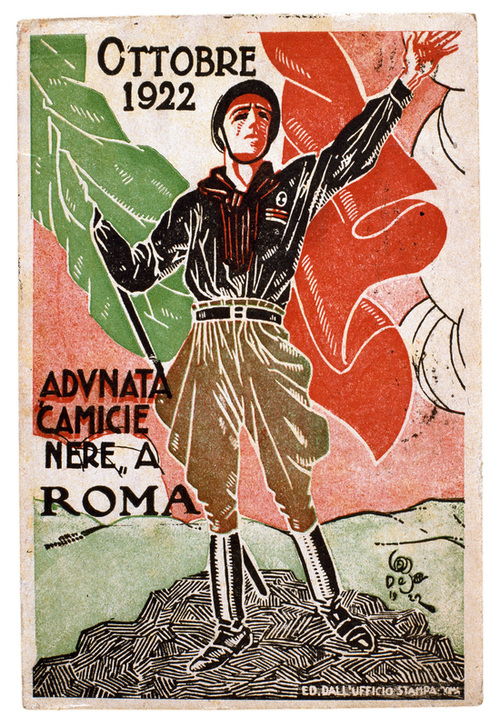 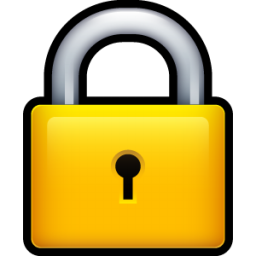 Italy in WW1
Fiume
March on Rome
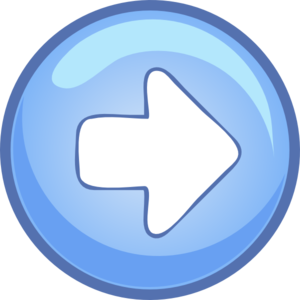 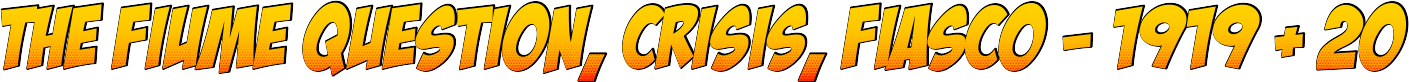 Black shirts, salutes and theatre of the fiasco inspired Mussolini.
Weakens Italian Liberal government. Increases support for fascism.
1920 - Giolitti returns as PM due to failure of current government.
To protest Fiume not having  been given to Italy after WW1.
Irredentism. Fiume a free state / port near Trieste.
D’Annunzio a nationalist hero. Overshadows Mussolini in ST.
LT – Fiume would be annexed by Mussolini in 1924.
Nationalist Poet D'Annunzio + 2000 troops occupy Fiume.
Battleship ‘Andrea Doria’ bombed D’Annunzio’s palace – he fled .
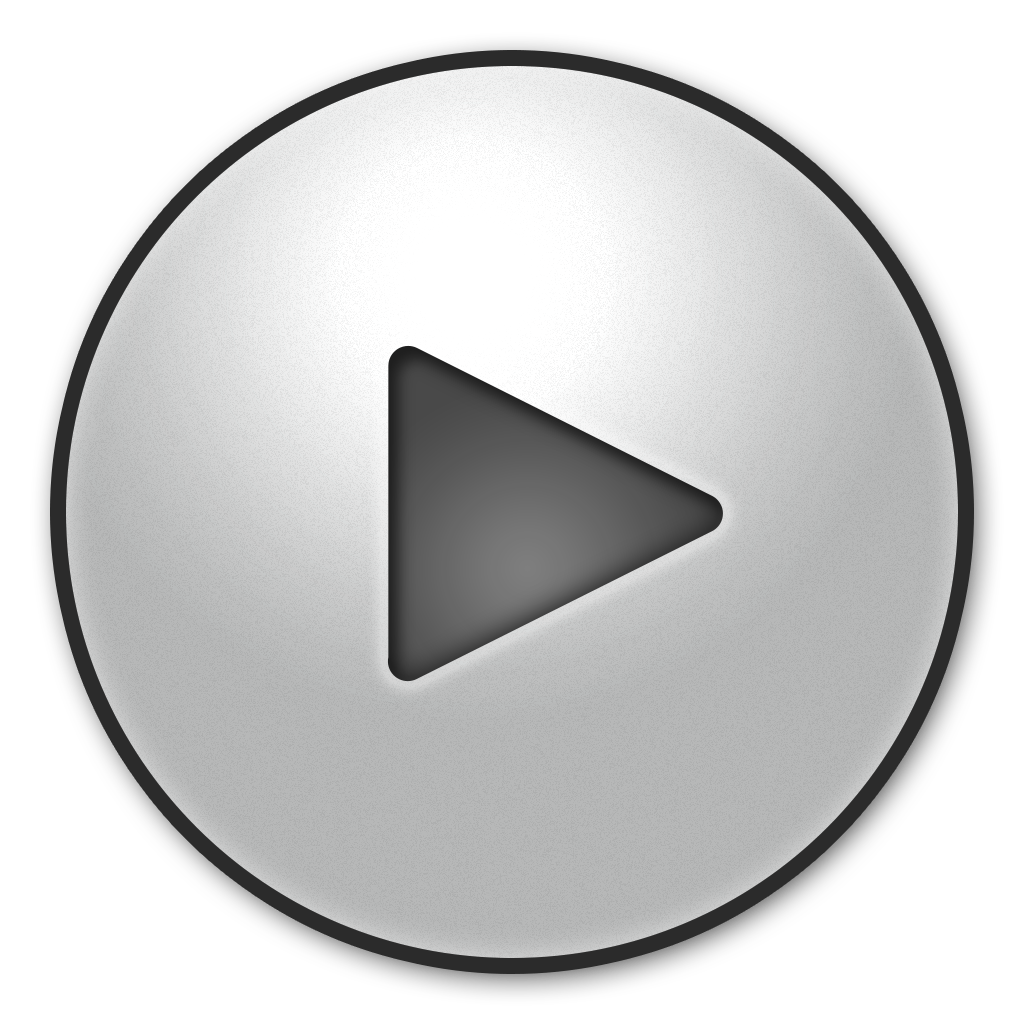 Fiume - 20 mins Great War
Click on slide to move statements
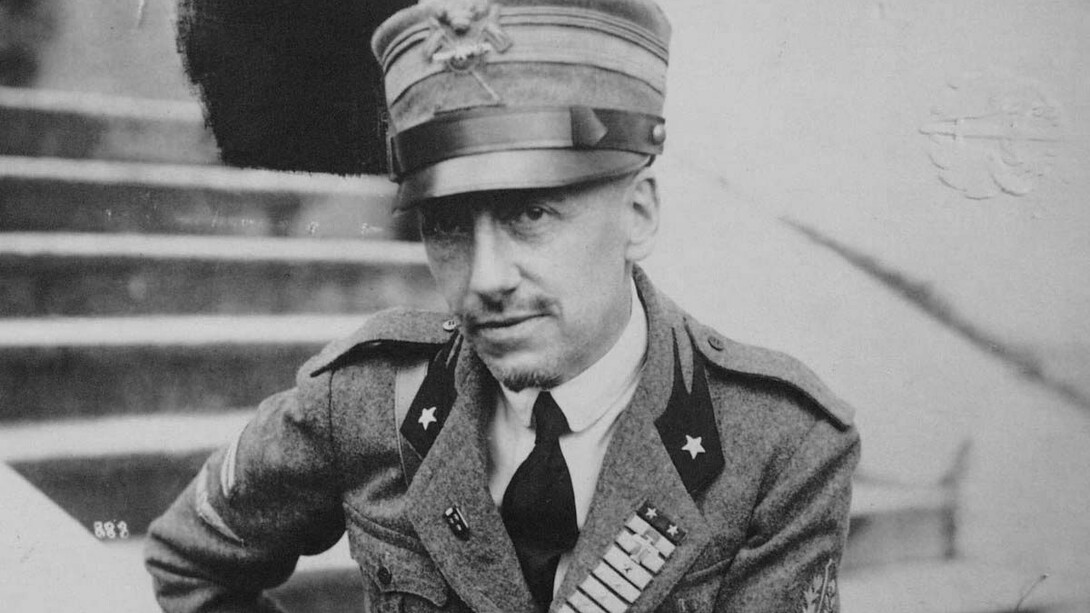 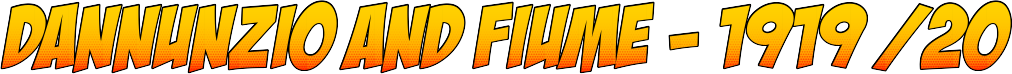 ‘Support for this escapade ( fiasco) was obtained from many patriots who had no intention of honouring Orlando’s signature at Versailles. And D’Annunzio spoke for such people when in November (1919 ) he stated ‘’the Yugoslavs are excited by a savage spirit of domination and we cannot avoid perpetual quarrel with them’’ …. D’Annunzio’s ‘’Regency of Camaro’’ lasted over a year. Although it was a pretty ridiculous affair, its example was a dress rehearsal for fascism. The black shirts of the arditi were to be seen in Fiume as people shouted the future fascist ‘’A noi ( to us )  …eja,eja,alala.’’ = war cry.  All this would later be copied by Mussolini without acknowledgment.’ British Historian, Denis Mack Smith. Modern Italy – A political history ( 1997)
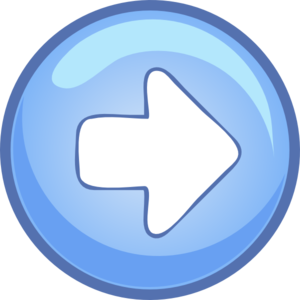 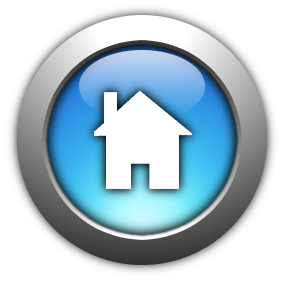 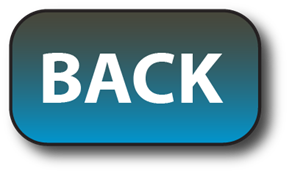 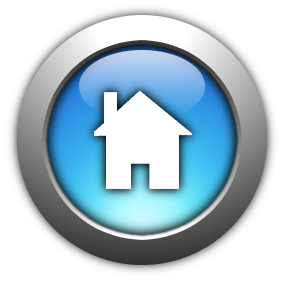 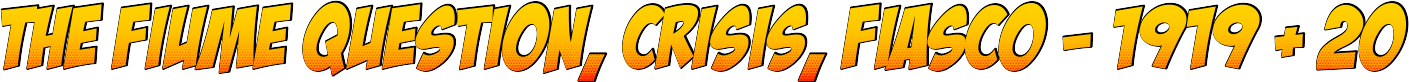 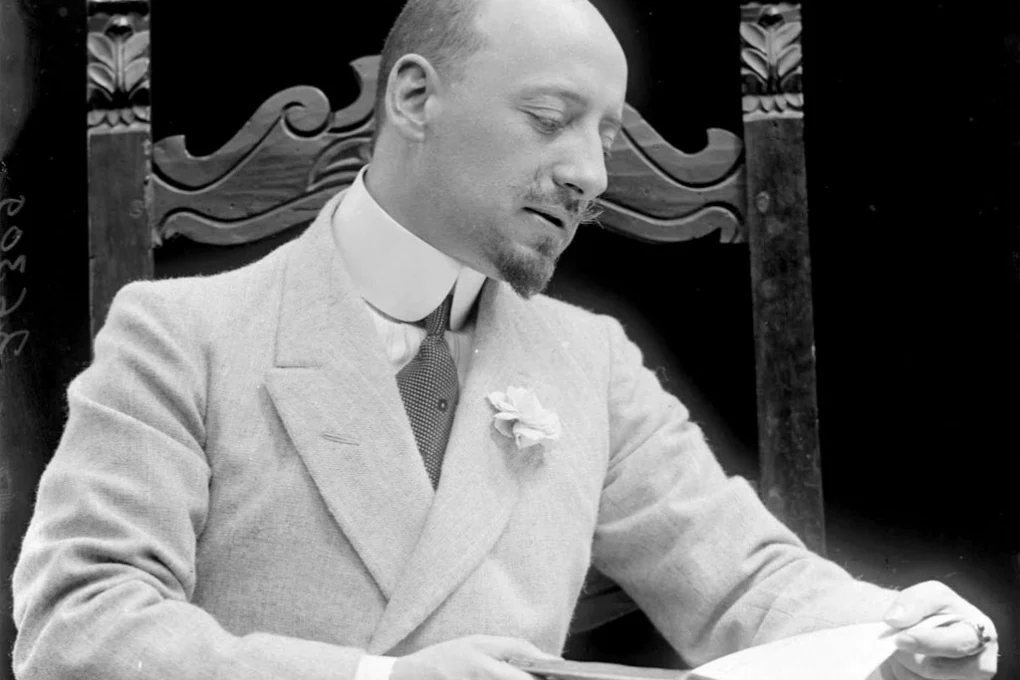 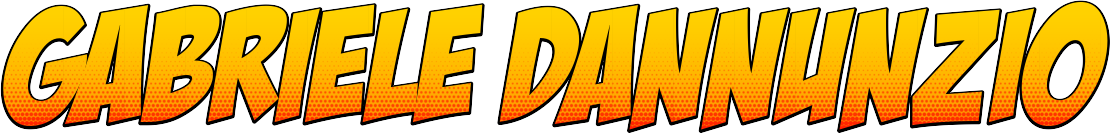 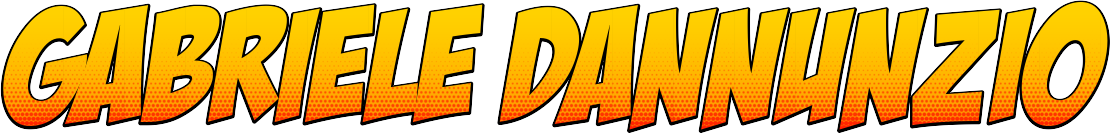 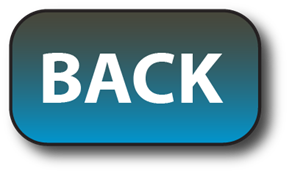 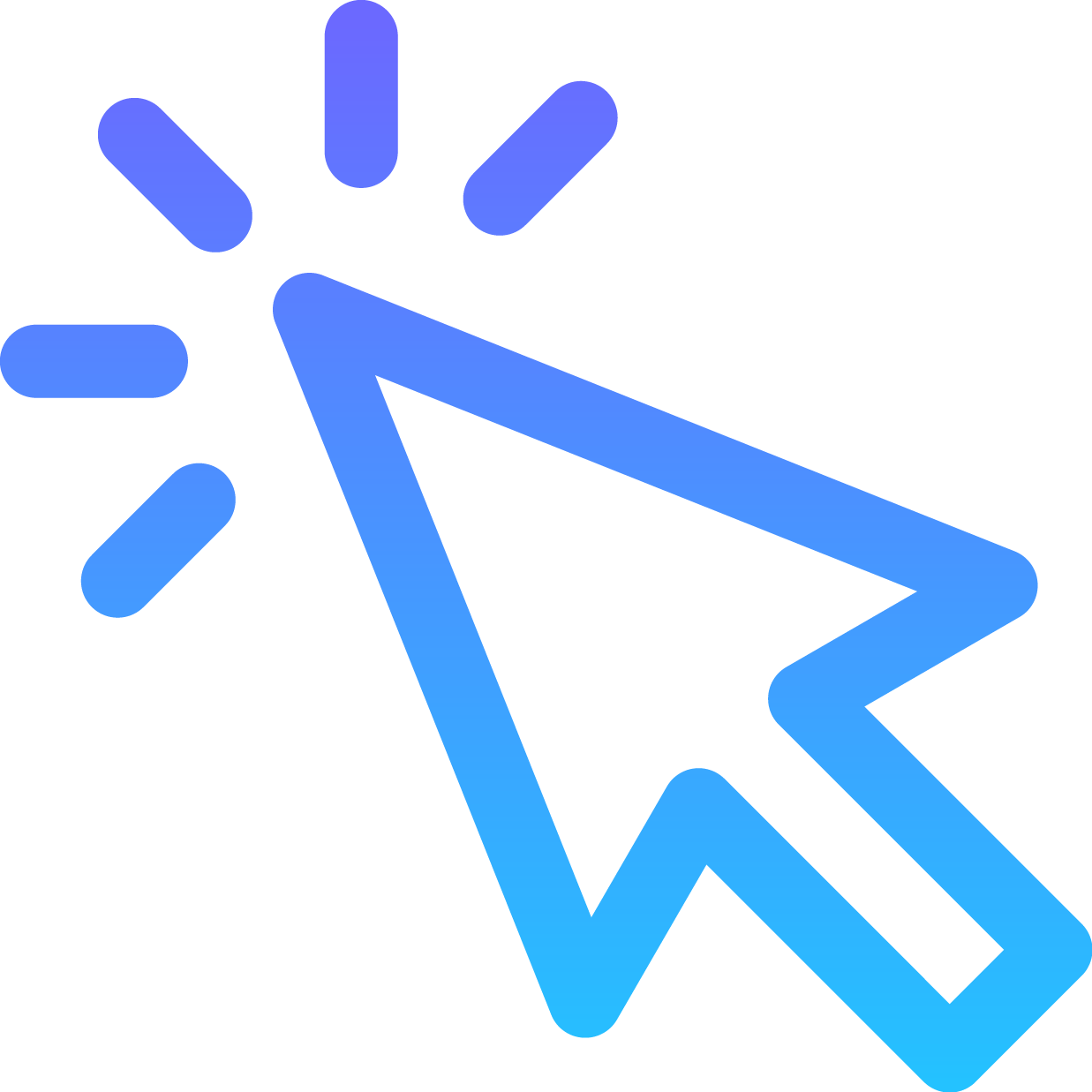 Complete / develop chart option / add from previous source?
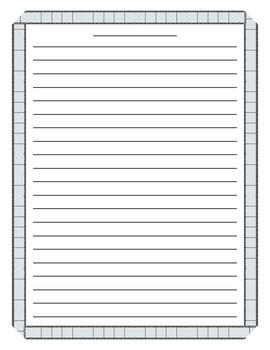 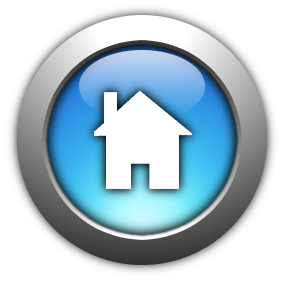 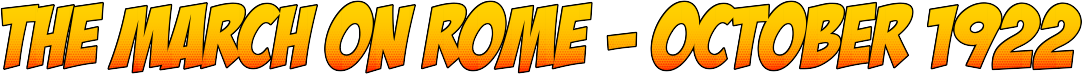 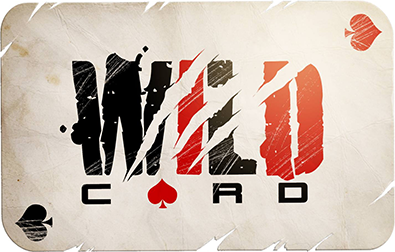 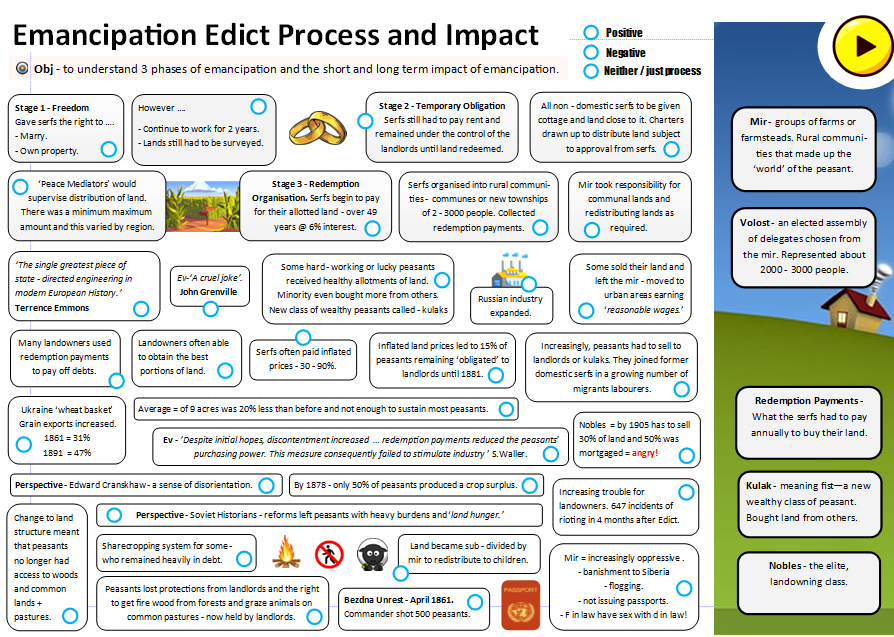 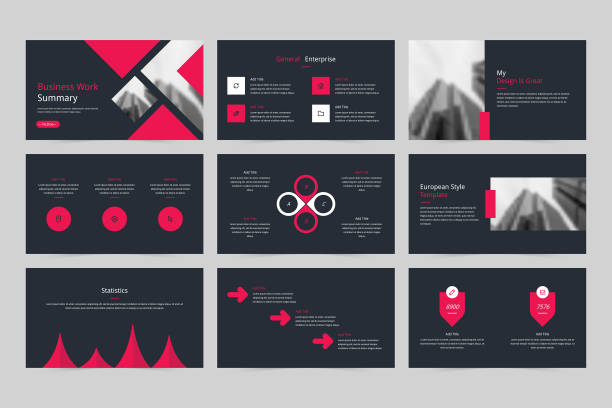 Presentation
Activity / Handout
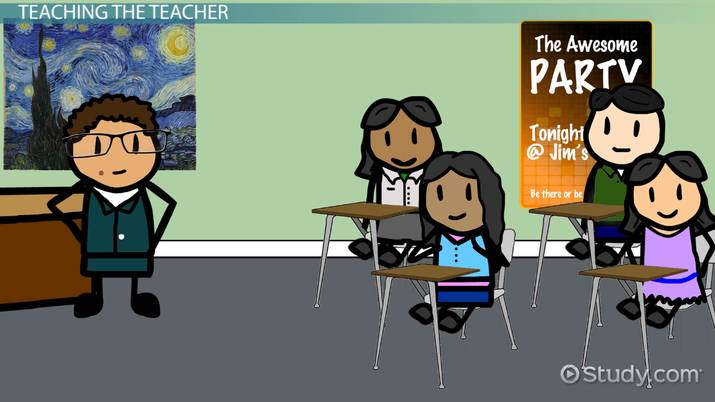 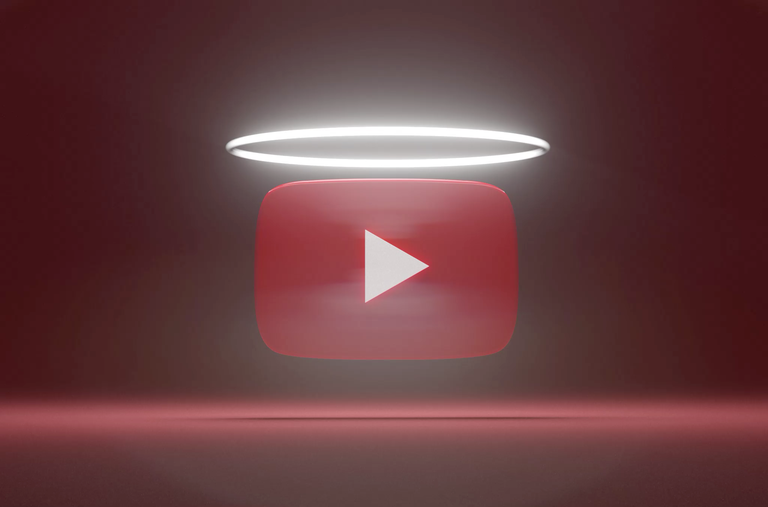 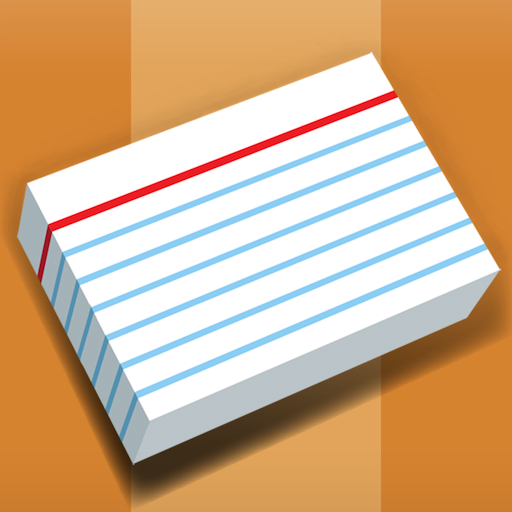 Teach
Best
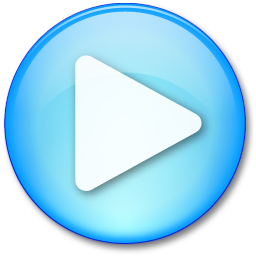 Resource
Digital Flashcards
Video
Website
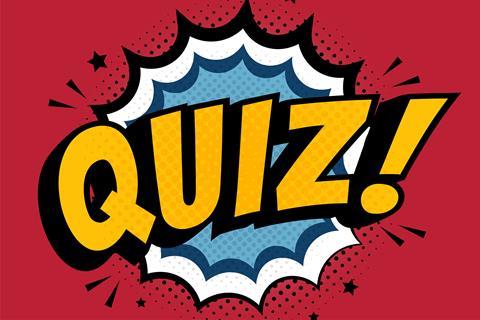 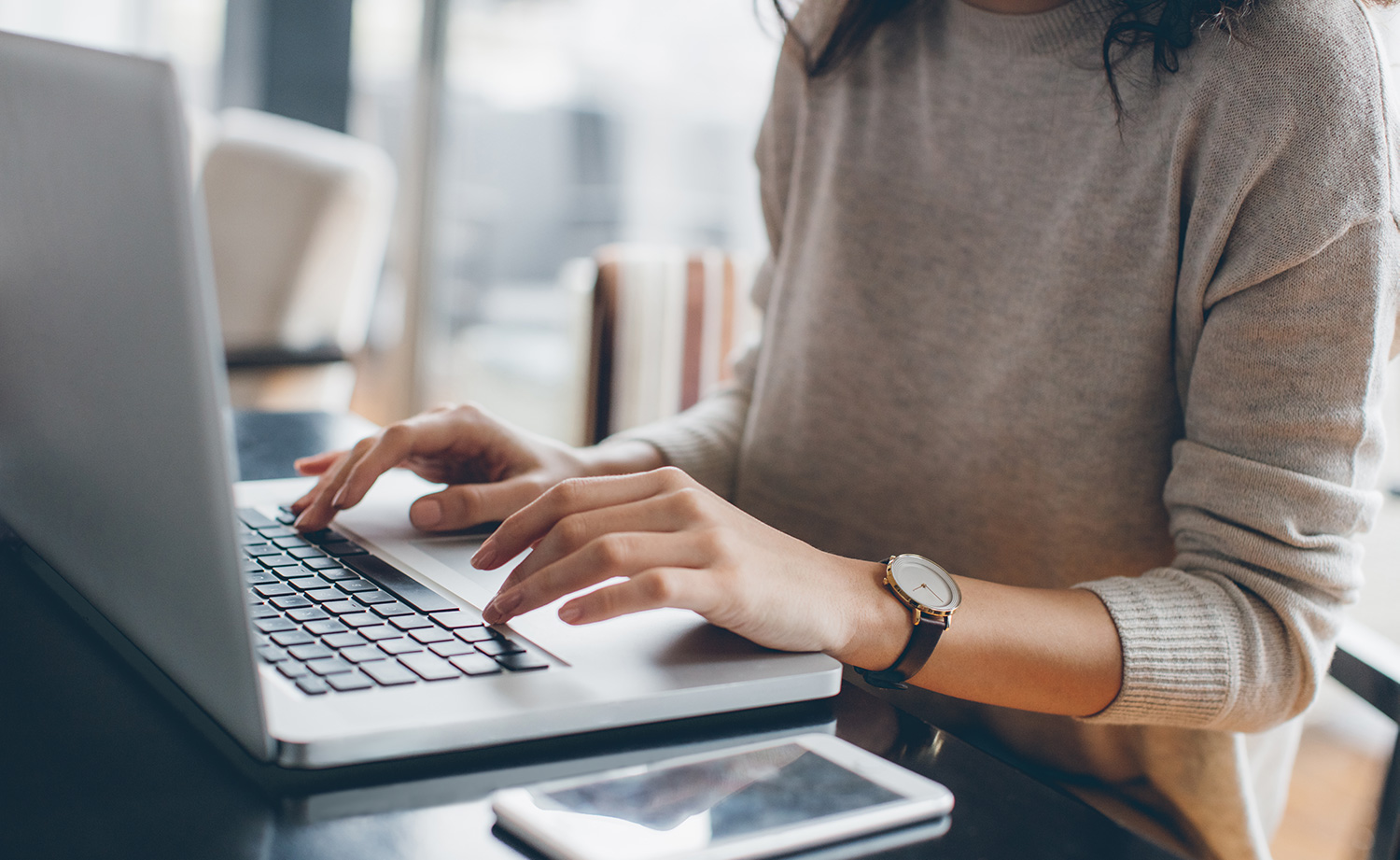 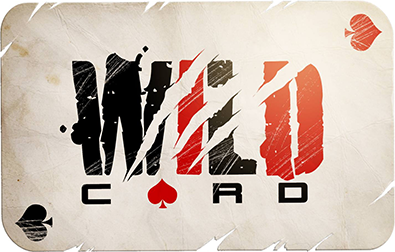 Summary Notes
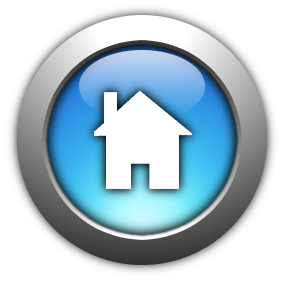 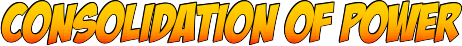 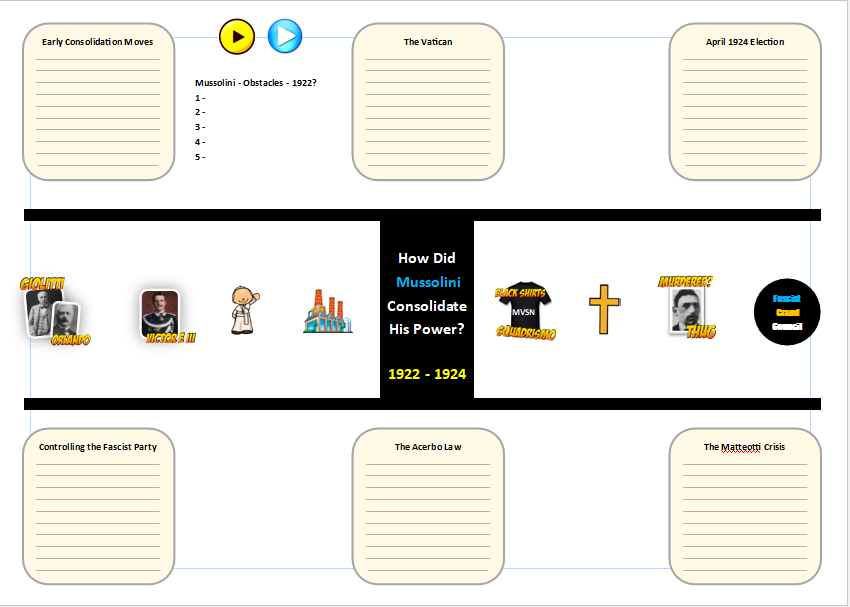 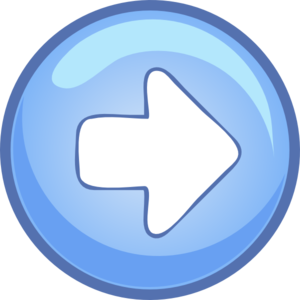 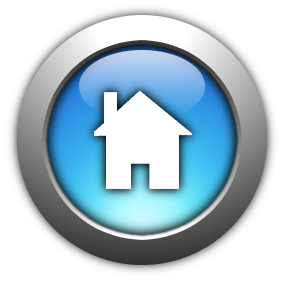